Par Equipes
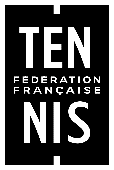 Scolaire
Homologation Championnats de France par Equipes des phases académiques


Le DRUNSS remplit le formulaire et le retourne à sa ligue; la ligue l’homologue et
 transmet au DRUNSS le n° d’homologation. Le DRUNSS reporte le numéro d’homologation sur les feuilles de match, les renseigne lisiblement et en totalité, et les envoie sans tarder à l’UNSS.
Homologation
Cachet/signature DRUNSS: